детско-подростковый кризисный центр
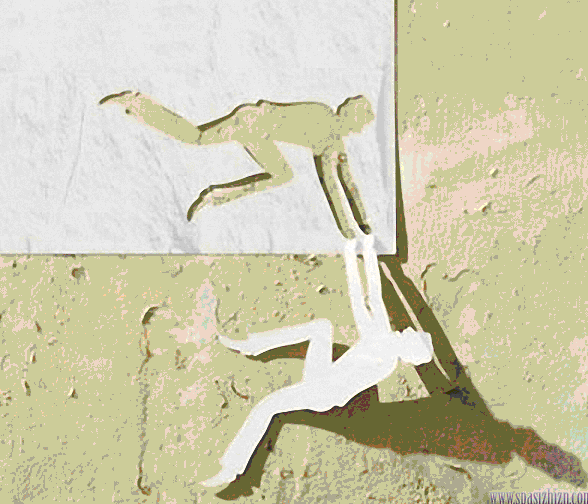 ГКУЗ
 «Волгоградская областная детская клиническая 
психиатрическая больница»
(Центр психического здоровья детей и подростков), Волгоград
анализ суицидальных попытокнесовершеннолетнихза I полугодие 2016 года
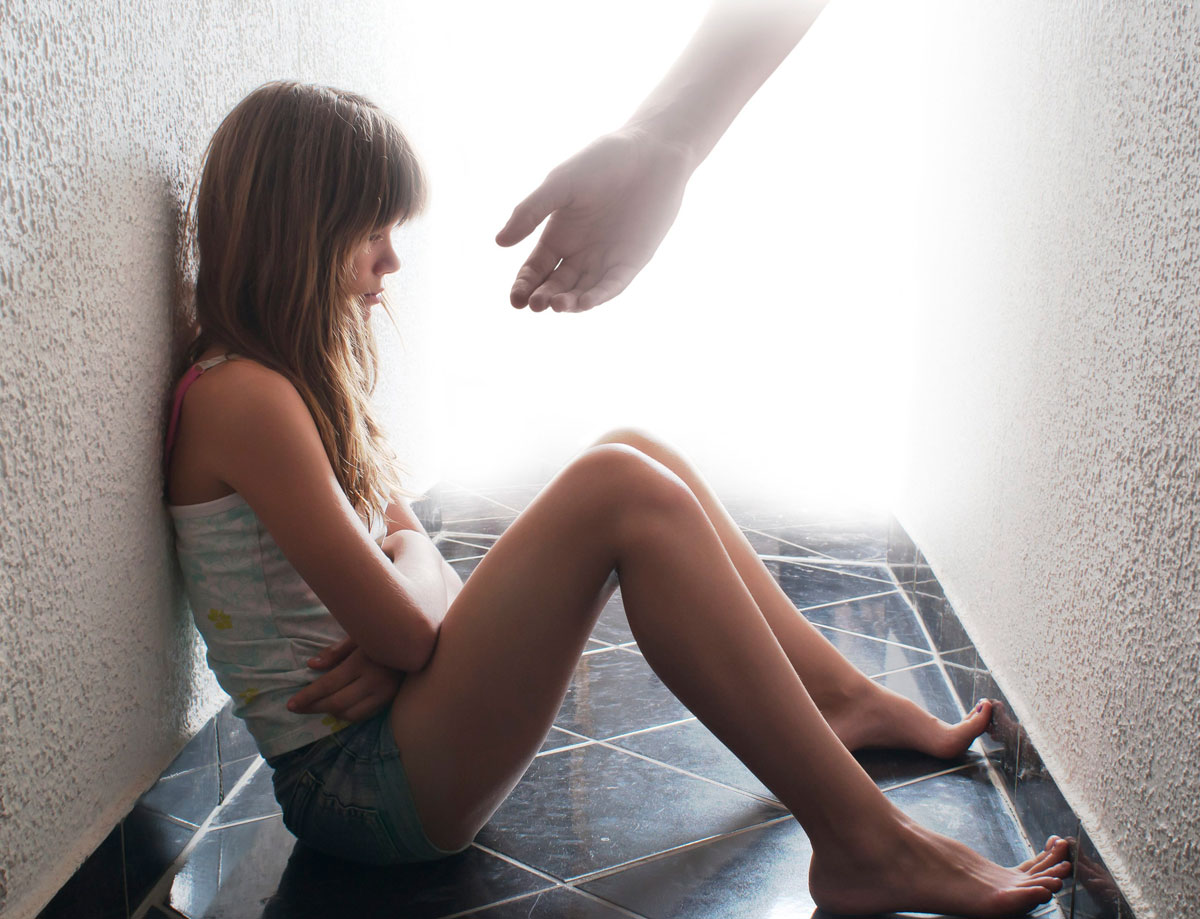 Нормативно-правовая база:
приказ комитета здравоохранения Волгоградской области от 06.04.2015г. № 1063 «О реализации порядка межведомственного взаимодействия при оказании помощи несовершеннолетним с суицидальным поведением на территории Волгоградской области»
 приказ комитета здравоохранения Волгоградской области от 30.10.2015г. № 3757 «О внесении изменений в приказ комитета здравоохранения Волгоградской области от 06.04.2015 №1063 «О реализации порядка межведомственного взаимодействия при оказании помощи несовершеннолетним с суицидальным поведением на территории Волгоградской области»
1. Передача информации (в течение одного дня)
2. Привлечение врача-психиатра
с целью определения показаний к специализированной психиатрической помощи

в случае отсутствия в штате учреждения врача-психиатра – из психиатрического диспансера, территориально расположенного в сфере обслуживания
3. Заключение о целесообразности разработки межведомственной ИПРС
после согласования с врачом-психиатром рекомендации по дальнейшей медицинской реабилитации направляются в муниципальную КДН                         

в течение трех рабочих дней!
4. После выписки ребенка из стационара
в медицинскую организацию, оказывающую медицинскую помощь несовершеннолетнему по месту жительства для дальнейшего наблюдения и обеспечения преемственности в оказании адекватной помощи

- в ГКУЗ «ВОДКПБ» по форме согласно приложения 1 к приказу № 1063
Бланк донесения:
Приложение 1
к приказу Комитета здравоохранения 
Волгоградской области
от 06.04.2015г. № 1063  
Заполняется на бланке 
учреждения с пометкой 
СРОЧНО!
 
Донесение о выписке ребенка из стационара
 
Ф.И.О., должность, наименование организации:
_____________________________________________________________________________
_____________________________________________________________________________
_____________________________________________________________________________
____________________________________________________________________________
(продолжение)
сообщает о выписке из медицинского учреждения несовершеннолетнего суицидента:
(Ф.И.О. ребенка, дата рождения, занятие, место жительства, нахождения, обстоятельства суицида):
_____________________________________________________________________________
_____________________________________________________________________________
_____________________________________________________________________________
 
Диагноз:
_____________________________________________________________________________
_____________________________________________________________________________
_____________________________________________________________________________
 
Проведенное лечение:
_____________________________________________________________________________
_____________________________________________________________________________
_____________________________________________________________________________
(продолжение)
Заключение психиатра:
_____________________________________________________________________________
_____________________________________________________________________________
 
Заключение психотерапевта:
_____________________________________________________________________________
_____________________________________________________________________________
 
Заключение психолога 
(с оценкой степени суицидального риска на момент выписки пациента из стационара):
_____________________________________________________________________________
_____________________________________________________________________________
 
Рекомендации по медицинской реабилитации суицидента:
_____________________________________________________________________________
_____________________________________________________________________________
 
Подпись должностного лица, дата
Отметка о регистрации сигнала 
(заполняется лицом, принявшим извещение)
Инфомация о суицидальных попытках несовершеннолетних
за 2015 год получено 39 донесений
 
за 1 квартал 2016 года – 15

за 2 квартал 2016 года – 4
Способы суицидальных попыток:
Анализ информации:
женский пол – 16, 
мужской пол – 3;
 
дети – 1, 
подростки – 18;
 
городские – 10, 
сельские – 8, 
нет данных – 1;
 
жители города Волгограда – 10,
Волгоградской области – 8, 
нет данных – 1;
(продолжение)
Донесения получены: 

из ГБУЗ «Волгоградская областная наркологическая больница» – 10,
из ГБУЗ "Волгоградская областная психиатрическая больница №5" – 2,
из ГКУЗ «Городская клиническая больница скорой медицинской помощи № 25» – 1,
ГУЗ "Клиническая больница скорой медицинской помощи № 7" – 1,
из ЦГБ г.Камышин – 1,
из ГУЗ «Детская поликлиника №1» – 1,
из ЦРБ районов области – 3;
(продолжение)
диагноз психиатра указан в 14 случаях,
нет данных – в 5;
 
заключение психолога приведено в 12 случаях,
нет данных – в 7;
 
заключение психотерапевта приведено в 6 случае,
нет данных – в 13;
  
амбулаторная психиатрическая помощь не оказывалась;
 
стационарная психиатрическая помощь оказана в 5 случаях,
не оказывалась в 13 случаях
нет данных – в 1.
(продолжение)
рекомендации по медицинской реабилитации разработаны в 14 случаях,
нет данных – в 5

(зачастую рекомендации носят формальный, безадресный характер:

«психокоррекционная работа», 
«занятия с психологом», 
«консультация нарколога», 
«наблюдение у психотерапевта по месту жительства»
и т.д.
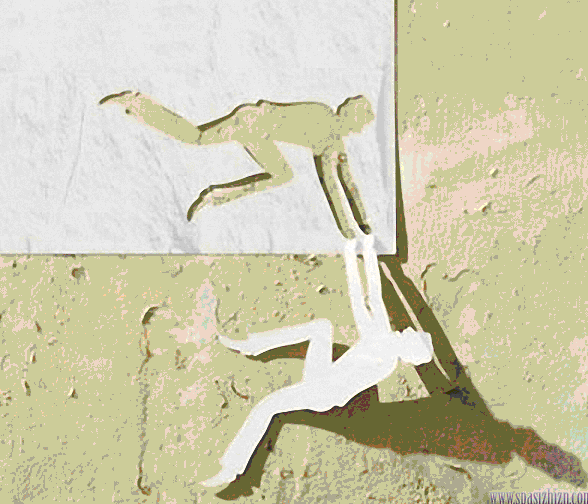 Руководитель  детско-подросткового кризисного центра
Колесникова Ирина Анатольевна
23-00-16